Benchmarking for Quality Review
Quality Enhancement Unit
Objective of this Module
This module seeks to provide academic and service units undergoing quality review at UCC with an overview of the rationale and process of undertaking benchmarking to inform their self-evaluation process and their Self-Evaluation Report (SER).
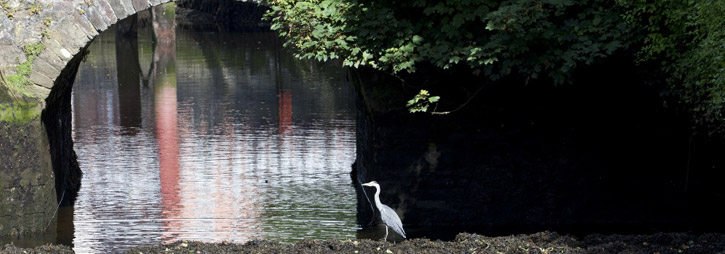 Summary of Benchmarking Process
Origins of Benchmarking
In 500BC, Sun Tzu, a Chinese general, wrote: 
“If you know the enemy and know yourself, you need not fear the result of a hundred battles. If you know yourself but not the enemy, for every victory gained you will also suffer a defeat. If you know neither the enemy nor yourself, you will succumb in every battle.” 

The term “benchmarking” was originally used by early land surveyors, who used the term to identify fixed points from which all other measurements are made. 

First introduced in industry by Xerox in the 1980s and defined by one of their Executive Directors, David Kearns as:
	“The continuous process of measuring products, services and 	practices against the toughest competitors or those companies 	recognized as industry leaders” (Ettorchi-Tardi et al, 2012)

First introduced in Higher Education in the 1990s in the USA, followed shortly by the UK (Tasopoulou and Tsiotras, 2017)
Various definitions of Benchmarking
“a standardized method for collecting and reporting critical operational data in a way that enables relevant comparisons among the performances of different organizations or programmes, usually with a view to establishing good practice, diagnosing problems in performance, and identifying areas of strength” (Vlăsceanu et al., 2007) 

“Benchmarking is an external focus on internal activities, functions, or operations in order to achieve continuous improvement.” (Leibfried & McNair 1992)

“Benchmarking is analogous to the human learning process, and it has been described as a method of teaching an institution how to improve” (Leibfried & McNair 1992)

"simply the systematic process of searching for best practices, innovative ideas and highly effective operating procedures that lead to superior performance” (Hammer and Stranton, 1995)
QEU definition for the purpose of Quality Review and Quality Enhancement
Benchmarking is a process of making comparisons with other institutions or schools to: establish and learn from their practices; identify areas of strength; share good practice; generate new ideas, methods and practices, with the objective of continuous enhancement. 

 Benchmarking does not necessarily provide solutions to problems, but is rather an aid to judgement in solving them
Types and purposes of Benchmarking
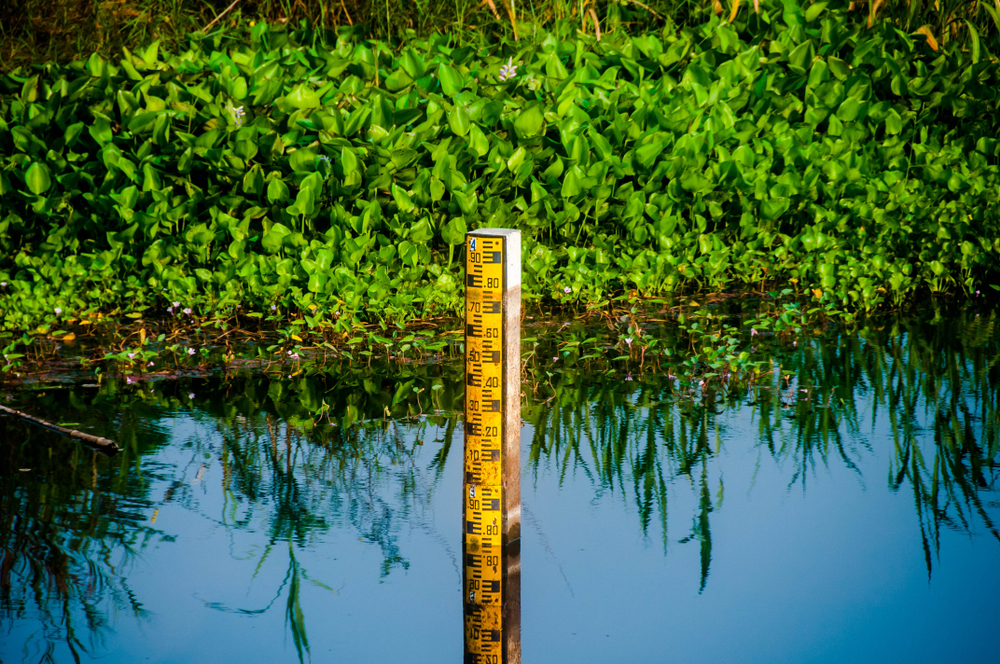 Process benchmarking – comparing your organisation’s internal processes against those of others
Performance metrics – comparing your performance metrics against pre-existing known data sets (e.g. data available from HEA or other professional/national/international sources)
Internal – benchmarking against yourself – look at annual trends/data
Strategic benchmarking – focusing on high-level strategy rather than micro-level – adjusting goals accordingly
Pros and Cons of Benchmarking
Inappropriate benchmarking …
Effective benchmarking …
Practices don’t transfer well without appropriate context 
… when conducted by followers in an industry, can lead to following rather than leading
Is sometimes undertaken before companies themselves have an improvement plan in place or an idea on how to improve
Focuses on best practices
Strives for continuous improvement
Partners to share information
Is client/student focused; adapts based on client/student needs after examination of the best practice
Is needed to maintain a competitive edge
Where does benchmarking take place?
It is common practice to benchmark against two institutions – one national and one international. To increase the potential reach of expertise, the selected institutions should not currently be directly engaged with the School or Unit (e.g. through the review process itself or, for example, external examiners). 

The institutions selected for benchmarking should be:
 - of good standing and reputation, to enable ambitious but realistic outcomes; 
 - of relatively similar size, with similar programmes, resources, student numbers etc.
Practicalities
The benchmarking usually involves a visit to the cooperating institution/school, following initial contact which may include a written request for feedback on the identified criteria. 
 
Occasionally, for practical reasons, benchmarking is undertaken via a survey. 

The QEU will provide up to €500 to support the benchmarking exercise. The unit under review may add to that amount should it wish. 

A cost plan should be drawn up and shared with the QEU; an internal transfer will then be arranged.
References
Ettorchi-Tardy, A., Levif, M. and Michel, P. (2012) Benchmarking: A Method for Continuous Quality Improvement in Health. Healthcare Policy Vol. 7 No. 2
Leibfried & McNair (1992) Benchmarking, a tool for continuous improvement. Michigan: OMNEO 
Tasopoulou, K. and Tsiotras, G. (2017) "Benchmarking towards excellence in higher education", Benchmarking: An International Journal, Vol. 24 Issue: 3, pp.617-634, 
https://doi.org/10.1108/BIJ-03-2016-0036
Vlăsceanu et al., (2007) Quality Assurance & Accreditation: A Glossary of Basic Terms and Definitions. Bucharest: UNESCO - CEPES